打假
打假小分队
一. 学术打假
清华大学校务会议关于对刘辉的处理决定
刘辉，男，1959年5月31日生，自2004年6月起在我校医学院任教。经查证，刘辉在申请清华大学职位、职务以及在个人网页中提供的个人履历、学术成果的材料存在严重不实，属学术不端行为。根据《清华大学教职工处分暂行规定》《清华大学关于学术不端行为的处理办法(试行)》，经 2005～2006学年度第12次校务会议(2006年3月10日)讨论通过，决定撤销刘辉清华大学教授职务，解除与刘辉的聘任合同。
复旦新闻会客厅
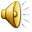 学术造假的界定
学术造假产生的原因
学术打假的途径
学术打假的意义
复旦会客厅
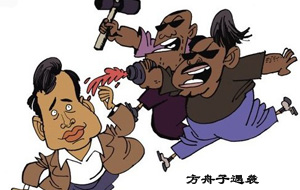 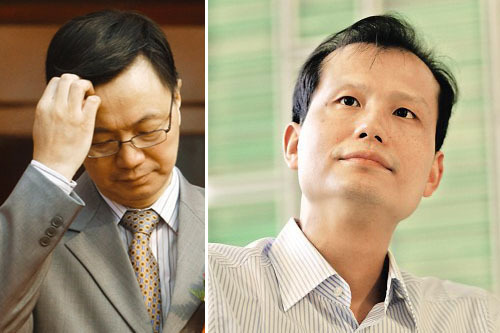 政府
优点
缺点
优点
缺
点
个人
优点
缺点
非盈利组织
优点
缺点
行业协会
优点
缺点
调查结果
总结
采访：个人与机构打假比较
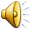 打假与诬陷                                         ——辩论
正方：打假人应享有
一定的言论豁免权
VS
反方：打假人更应对自己的不实言论负责
他山之石
教授采访：证据不足也鼓励打假 

国外打假做法浏览
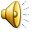 总结
谢谢您的观看